Welcome to My Class
Let me introduce myself
ABDUL  LATIF
Lecturer in English
Alauddin Siddique College
Auliabad, Kalihati
Tangail.
Lesson Introduction
Class: XI
Unit: Ten
Lesson:01
Let’s see some pictures
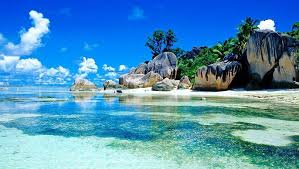 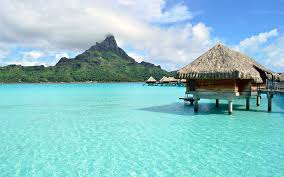 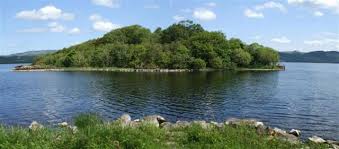 Let me declare the Lesson
“The Lake Isle of Innisfree”
by W.B. Yeats
Learning outcomes
The students will be able to tell the meaning of some words.
They will be able to explain the island described in the poem.
Awarded novel prize
Was born in
In 1923
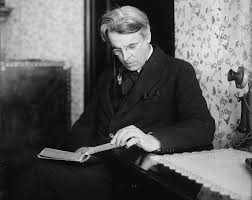 13 June 1865
YEATS
Breathed his last in 1939
I will arise and go now, and go to Innisfree
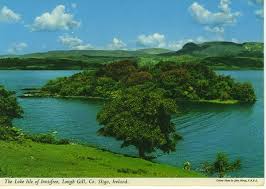 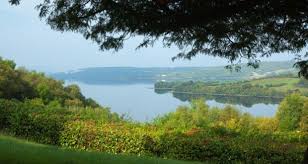 And a small cabin build there,of clay and wattles made
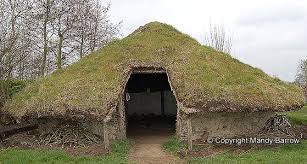 Nine bean rows will I have there, a hive for the honey bee
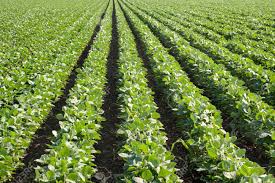 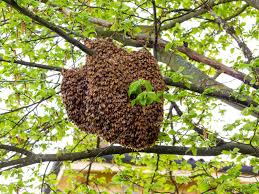 And live alone in the bee loud glade
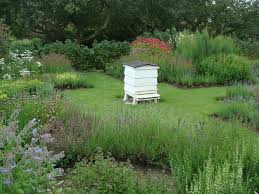 Lets watch a video clip
And I shall have some peace there, for peace comes dropping slow
Dropping from the veils of the morning to where the cricket sings;
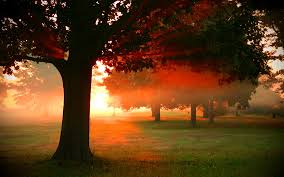 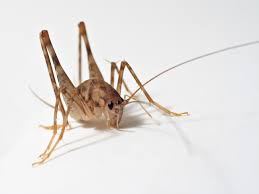 There midnight's all a glimmer, and noon a purple glow,
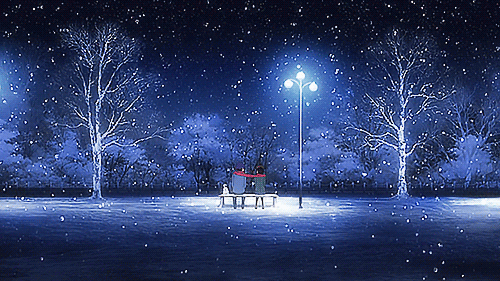 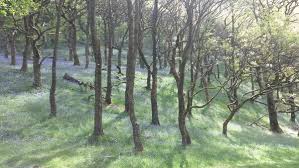 And evening full of the linnet's wings
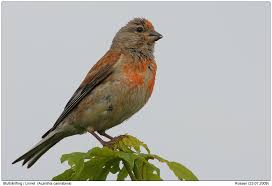 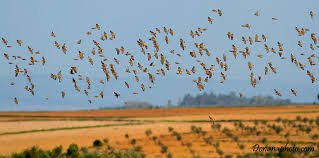 I will arise and go now, for always night and day
I hear lake water lapping with low sounds by the shore
While I stand on the roadway, or on the pavements grey,
I hear it in the deep heart’s core.
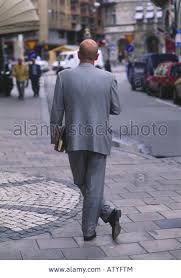 Let’s learn a few words
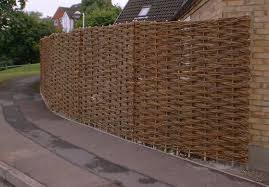 a wooden fence
Wattle
a thin cloth worn by women to cover their face.
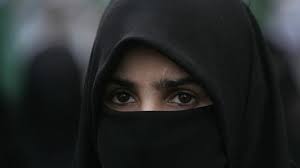 Veil
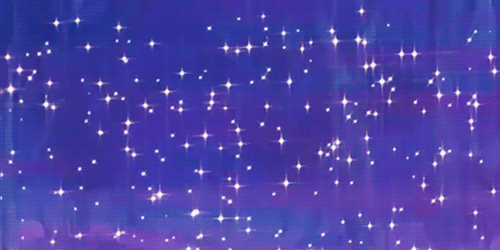 an unsteady light.
Glimmer
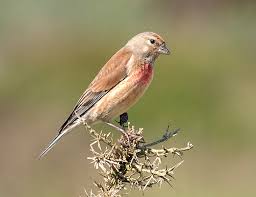 small song bird.
Linnet
Group
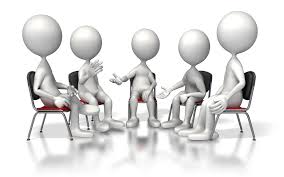 Work
Discuss about the island stated in the poem.
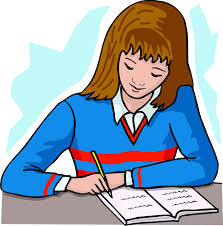 Home
Work
Write  the summary of the poem
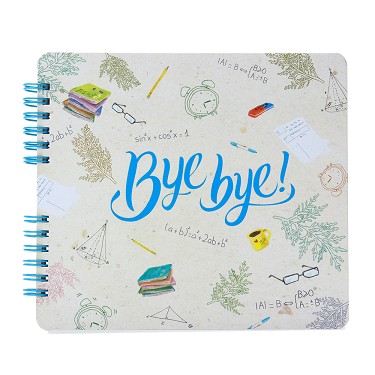